Лепим животных
Урок 30
Индюк
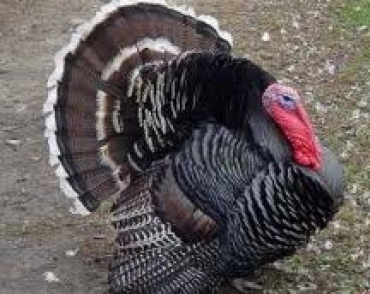 Дымковская игрушка. Индюк
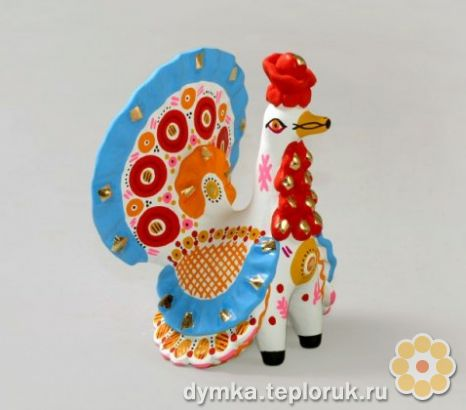 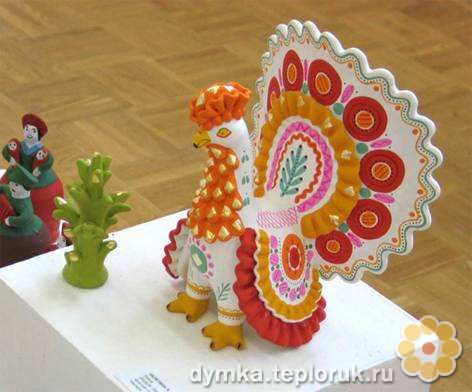 Лалетина Анна Анатольевна
Автор неизвестен
Дымковская игрушка. Индюк
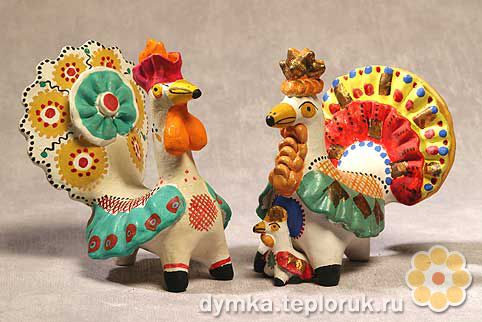 Косс-Деньшина Екатерина Иосифовна
Лепим индюка
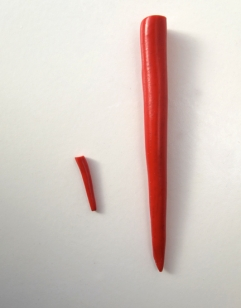 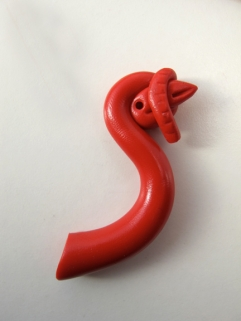 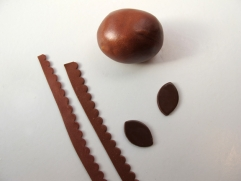 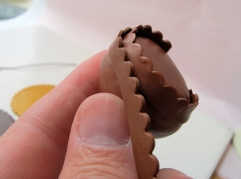 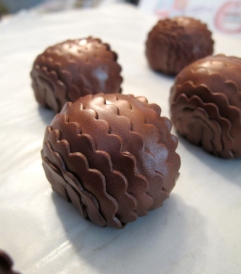 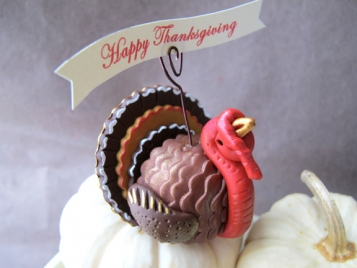 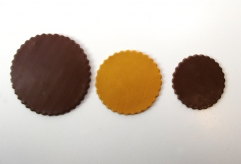 Интернет-ресурсы:
Слайд 2. – Режим доступа : http://chitay.net/incidents/news-28061.html 
Слайд 3. – Режим доступа : http://dymka.teploruk.ru/foto/indiuk.html
Слайд 4. – Режим доступа : http://dymka.teploruk.ru/foto/induki_2.html
Слайд 5. – Режим доступа : http://g1.s3.forblabla.com/u37/photoF6A0/20045252492-0/original.jpg#20045252492